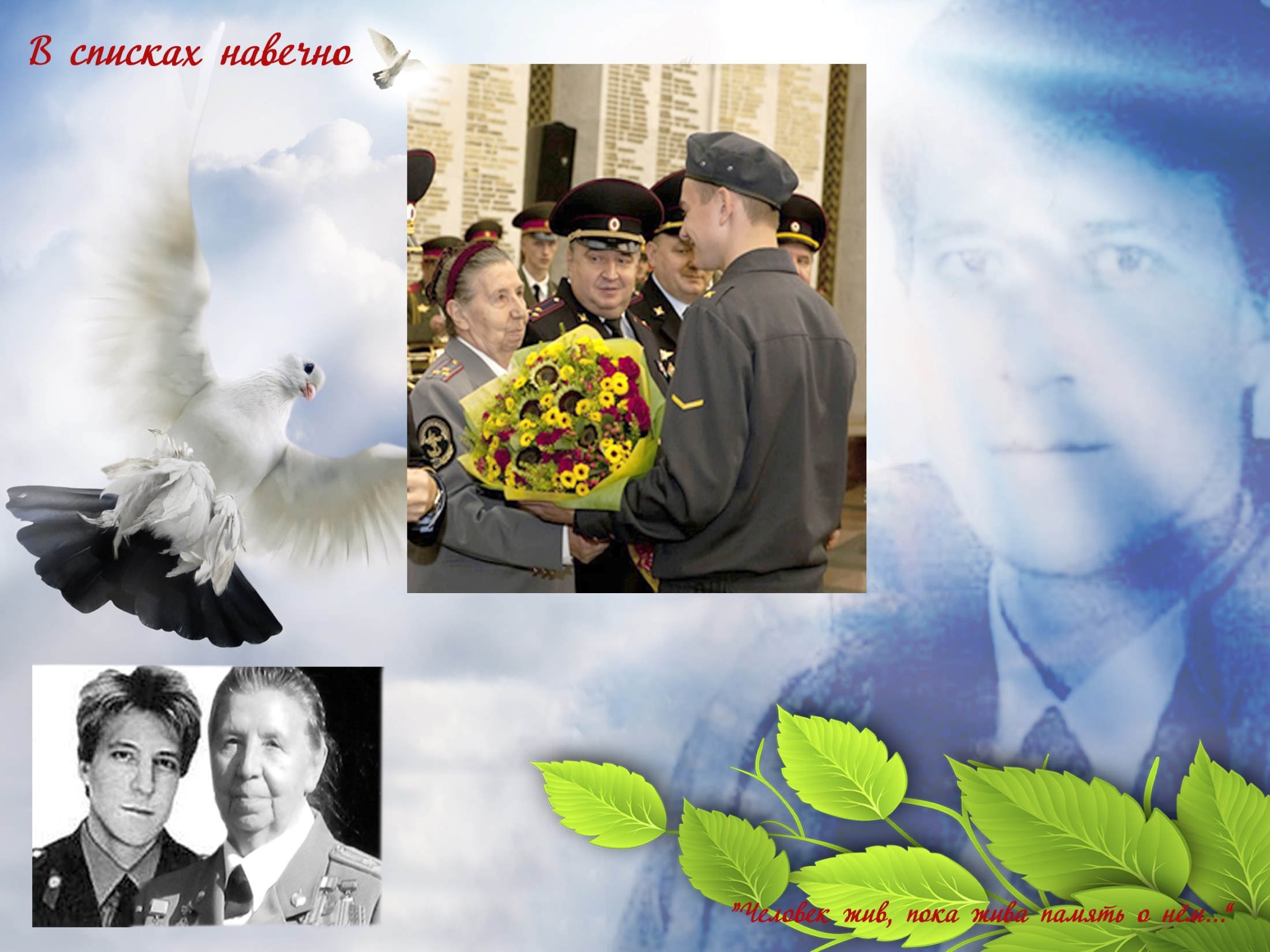 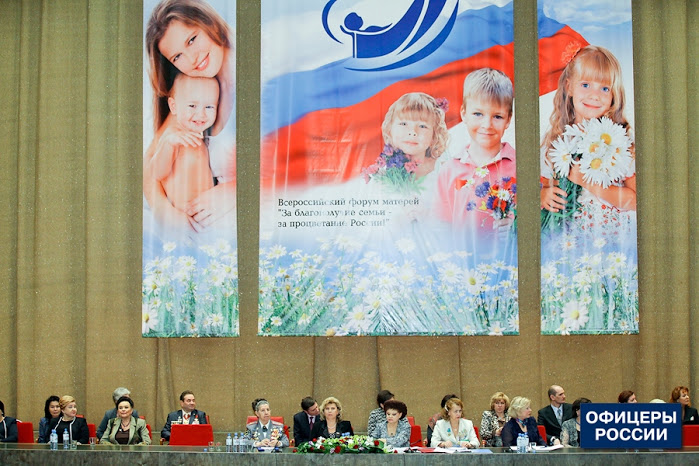 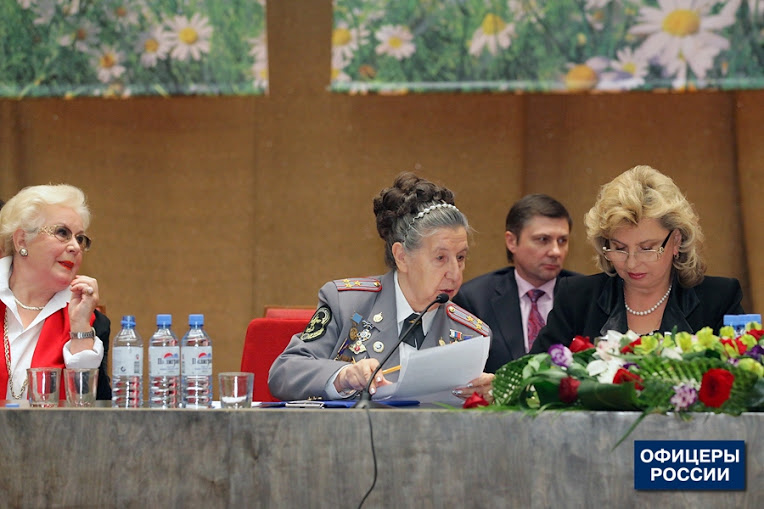 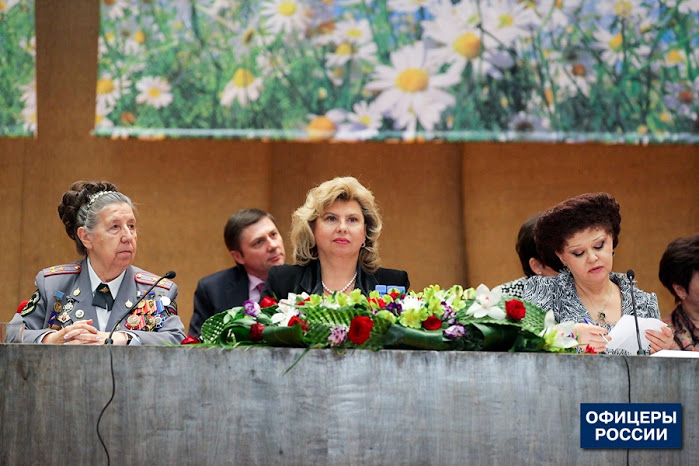 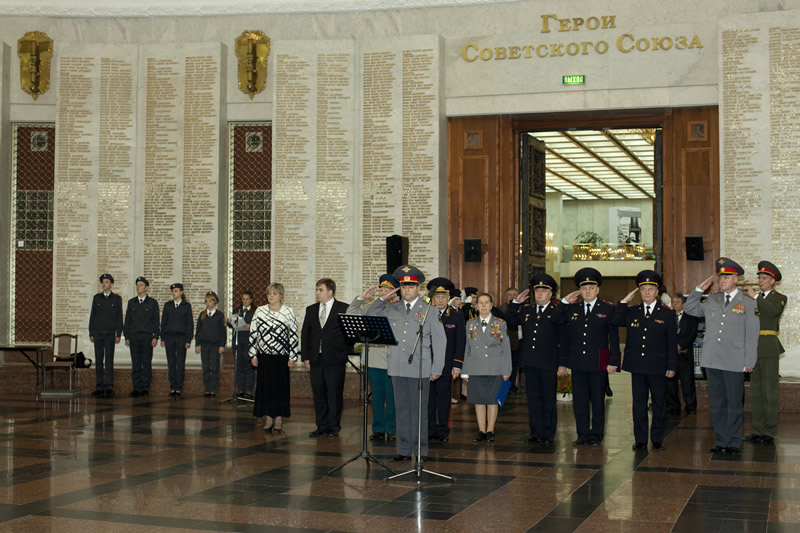 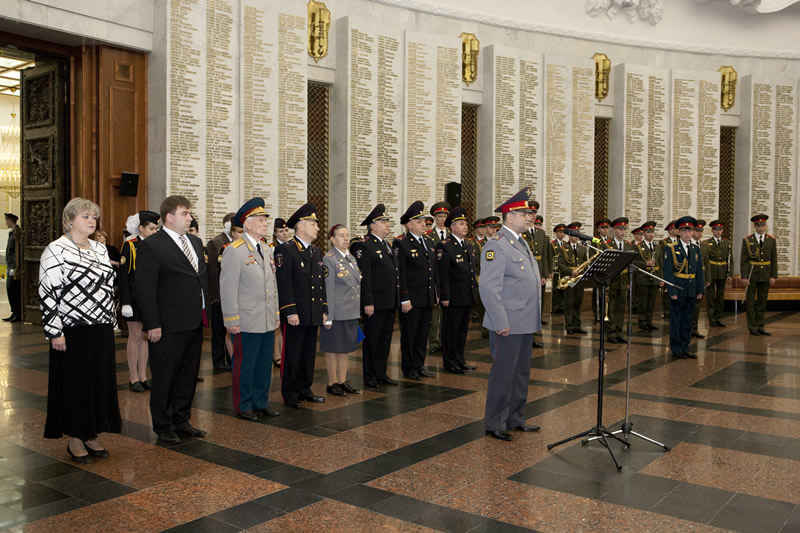 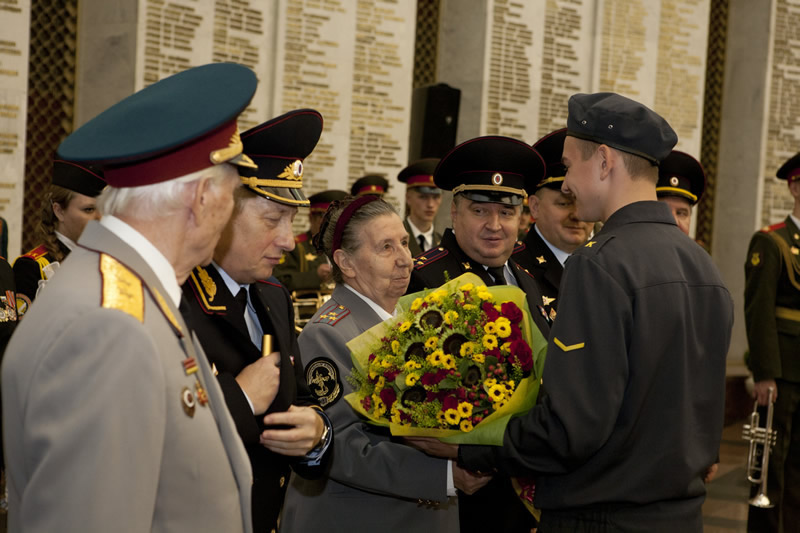 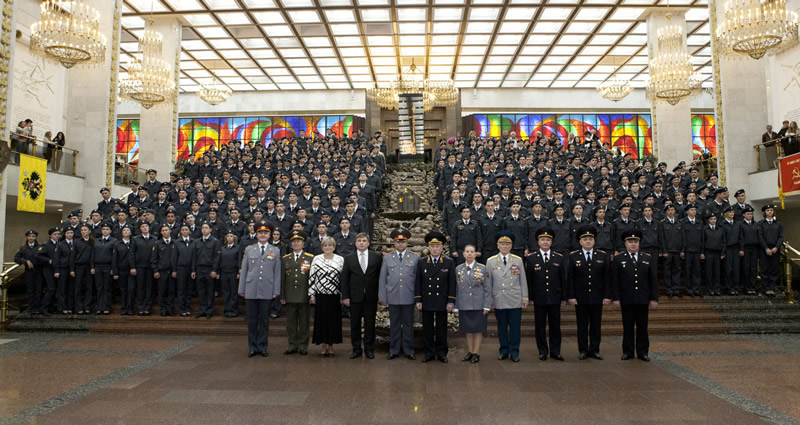 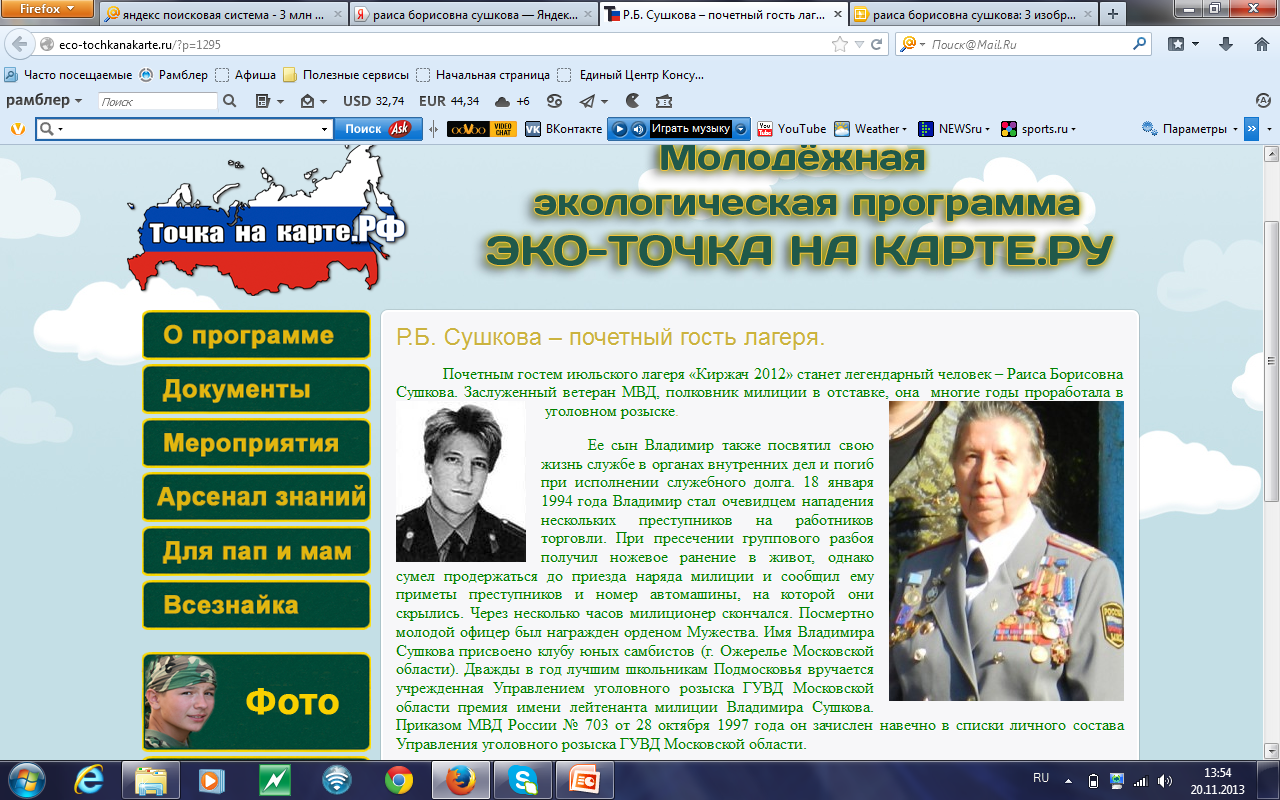 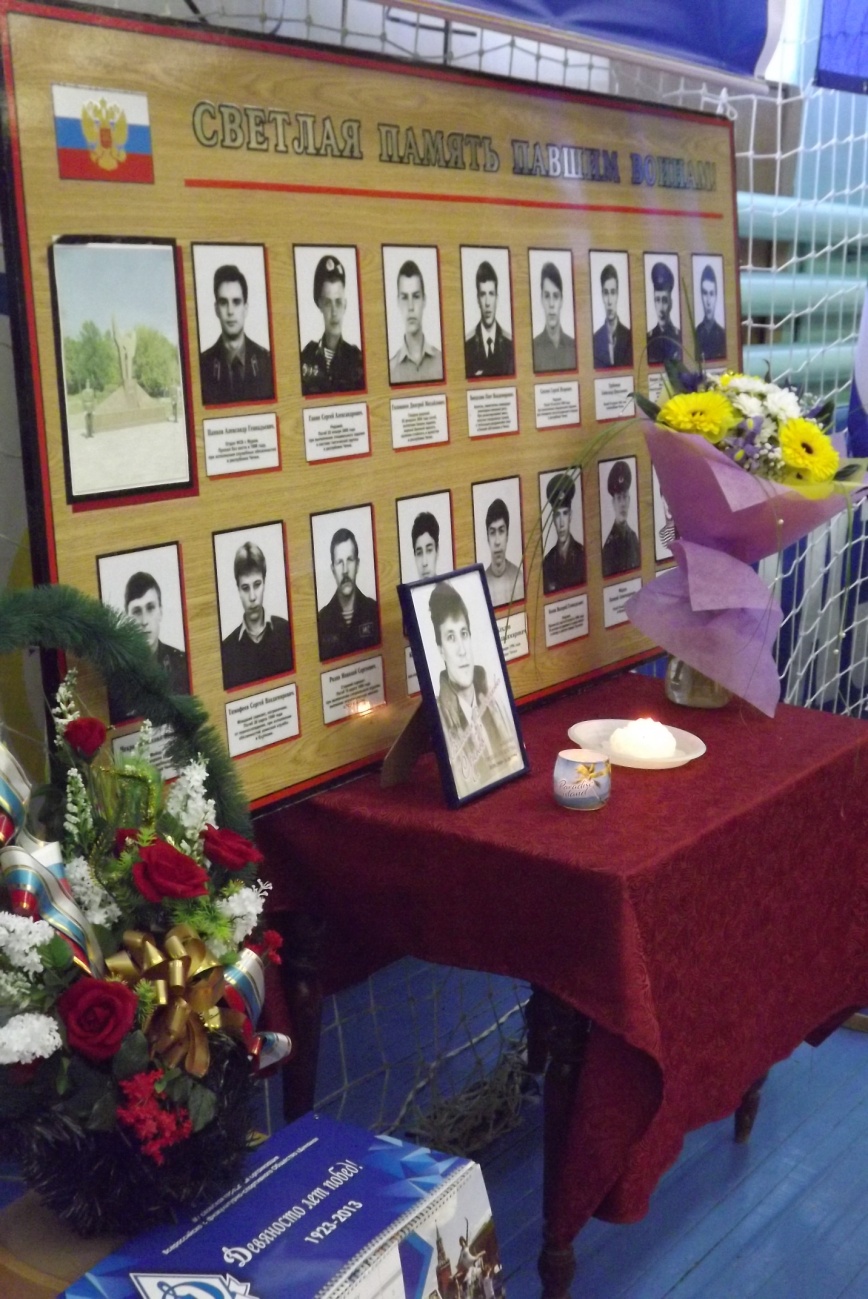 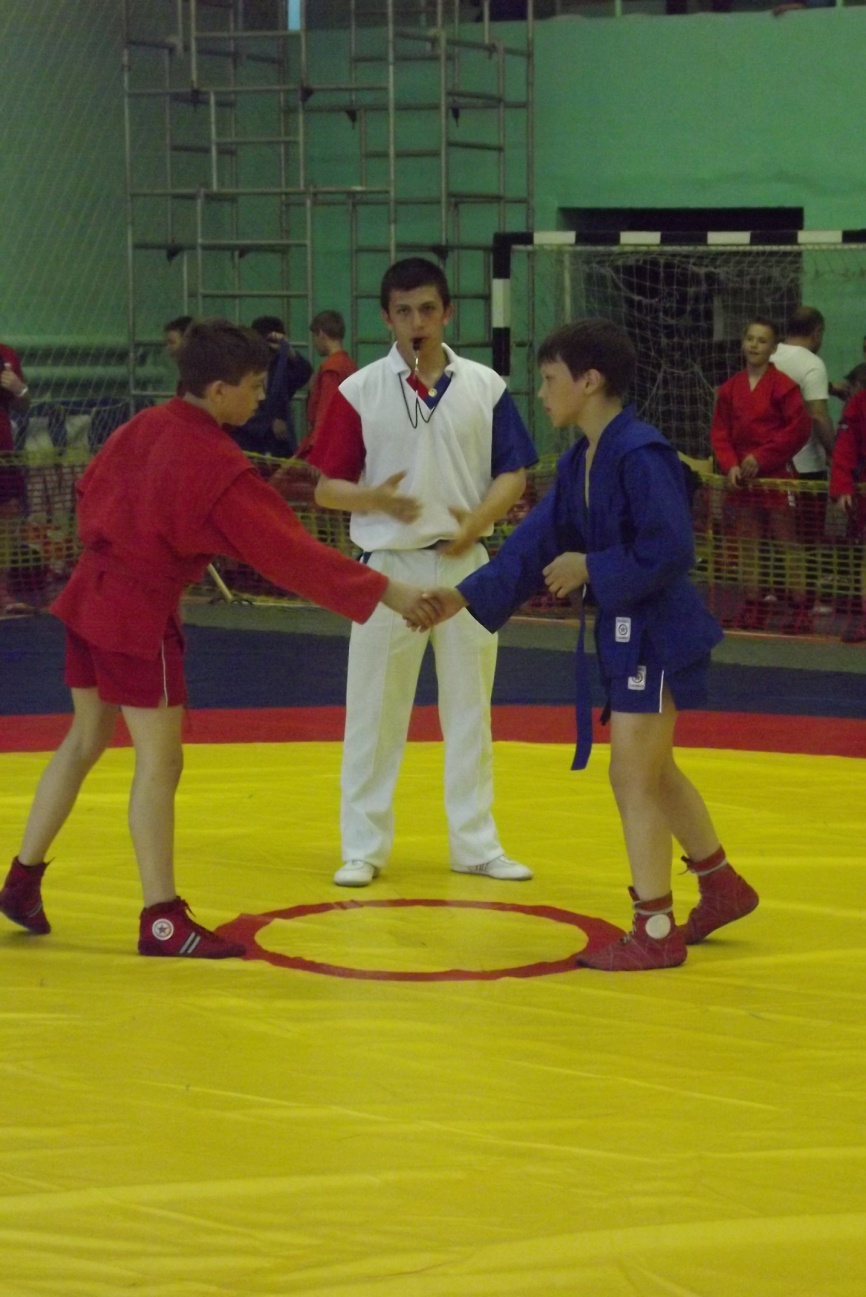 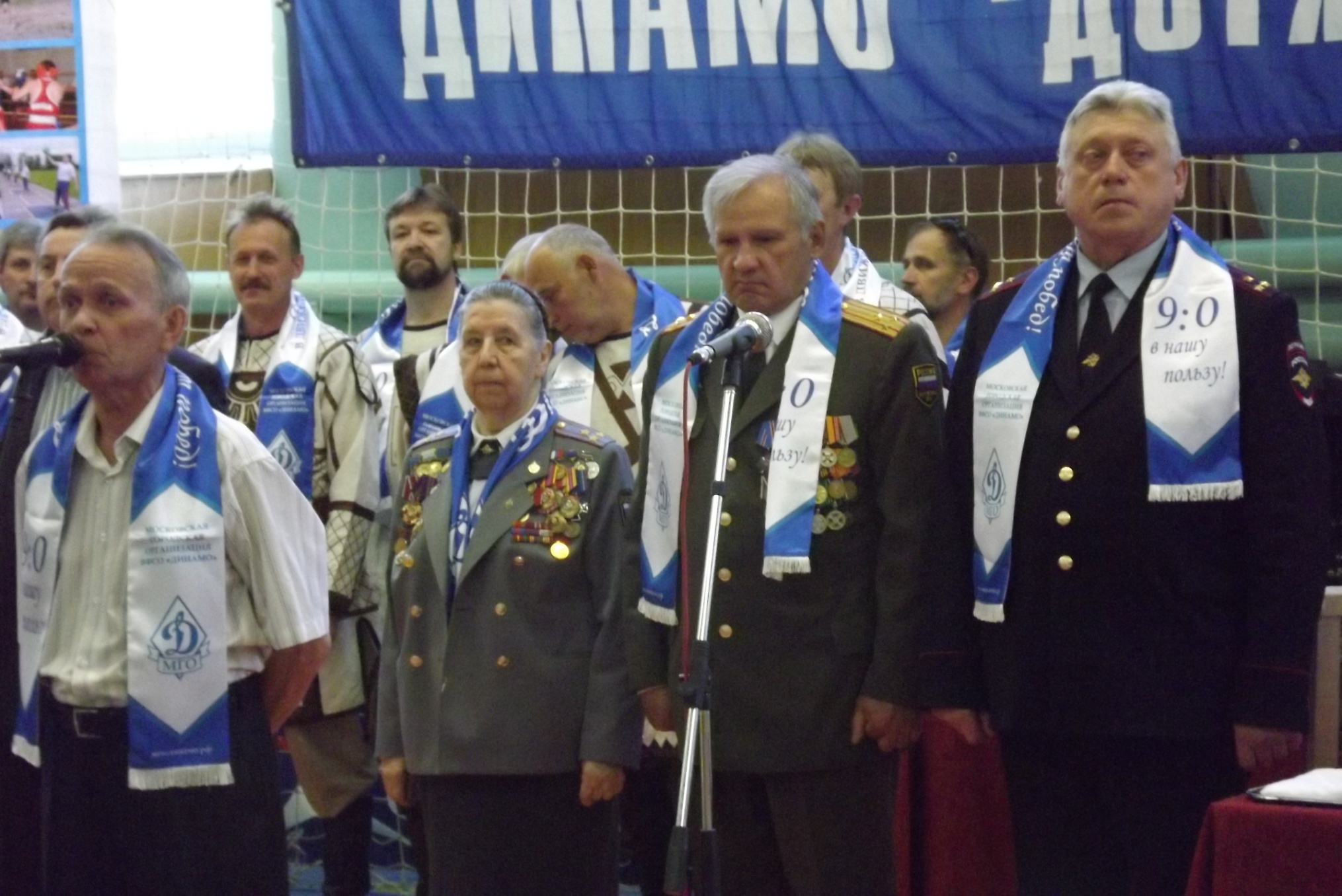 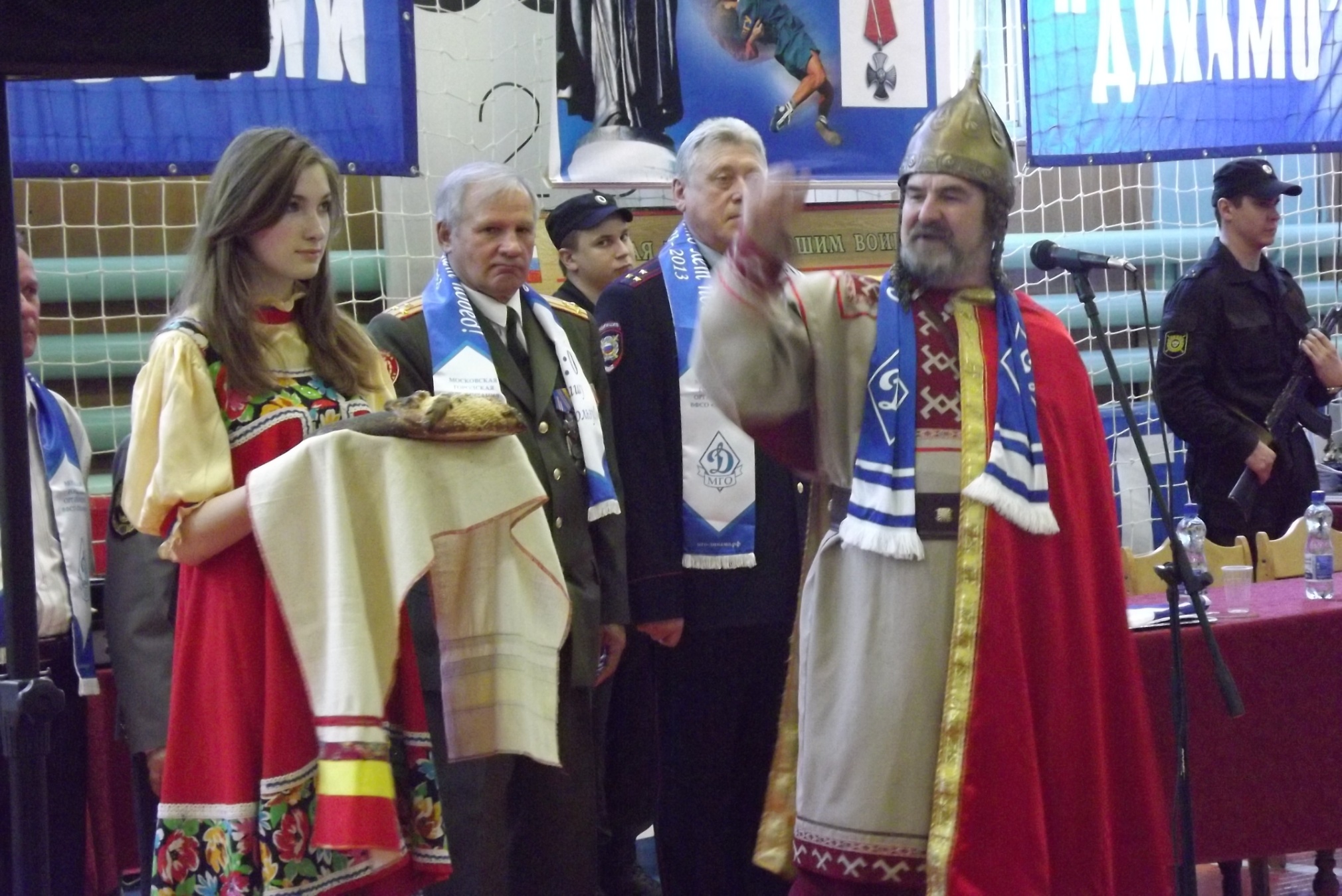 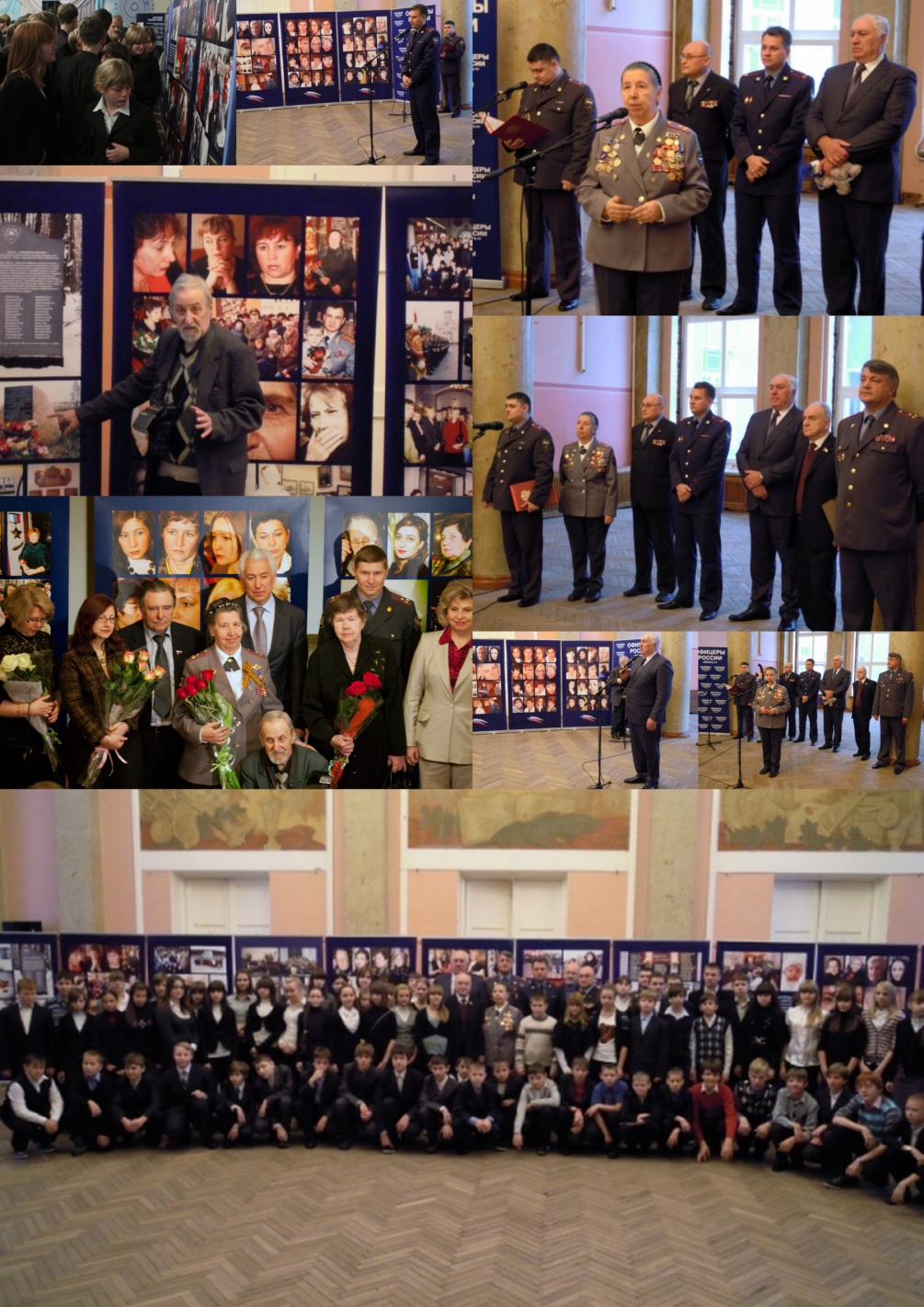 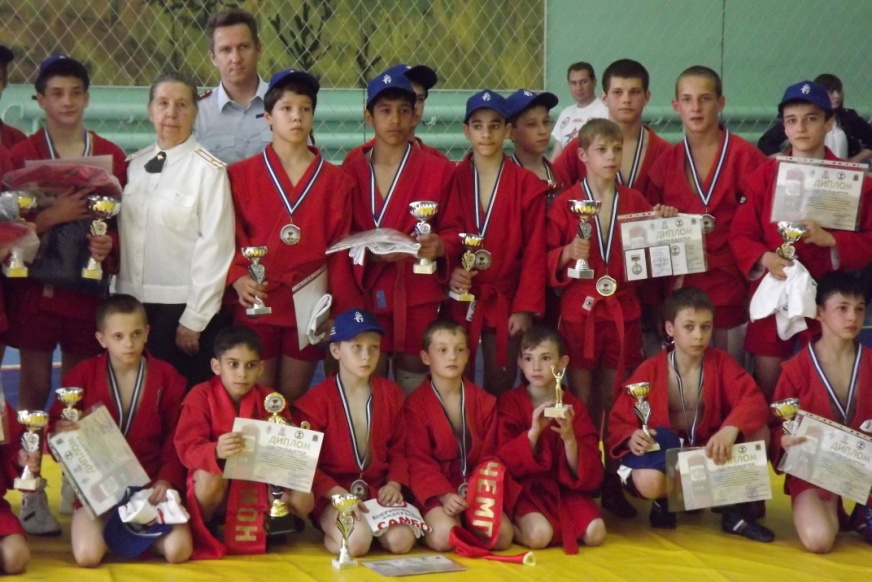 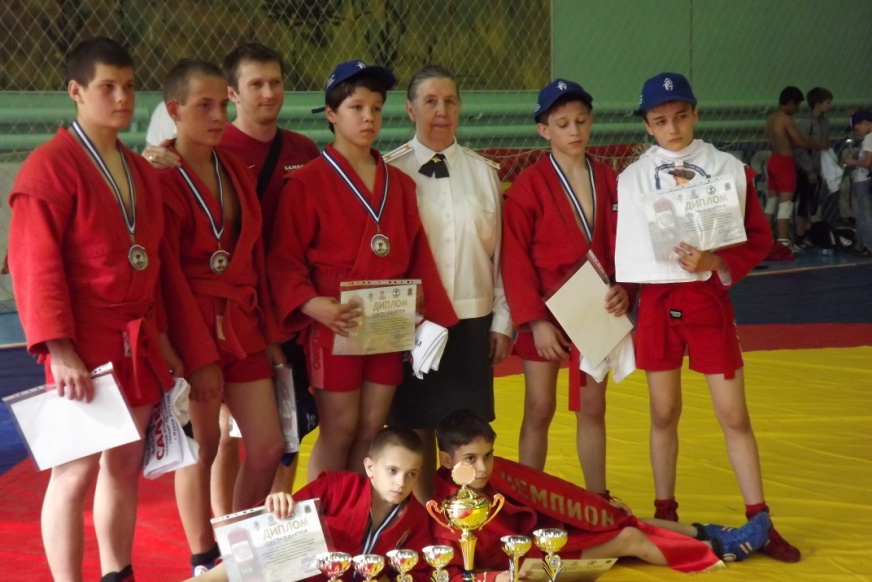 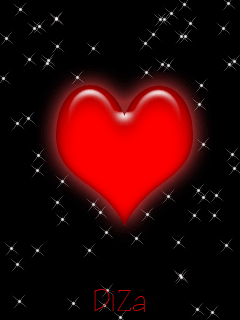 ПОДВИГ МАТЕРИ
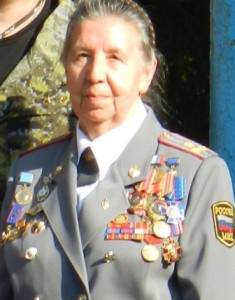 Проходят года чередою.
А сына – кровиночки нет…
Как справится с этой бедою?
Кто даст на это ответ?
Другая сломается, сникнет, согнется
Под прессом тяжелых житейских дел.
Бывает, замкнется, от всех отвернется,
Но это – не ваш удел.
Откуда Вы силы берете,
Учить всех примером своим?
Вы сердце на части рвете
Чем это измерить? Мерилом каким?
Вы столько тратите силы,
Здоровья, времени, слов,
Чтоб помнили мы и знали
Как жил Владимир Сушков!
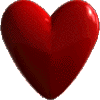 СПАСИБО МАТЕРИ 
ЗА ГЕРОЯ!
Николай Давыдов, сентябрь 2001